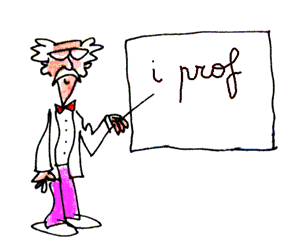 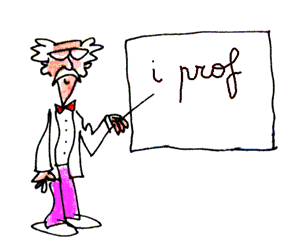 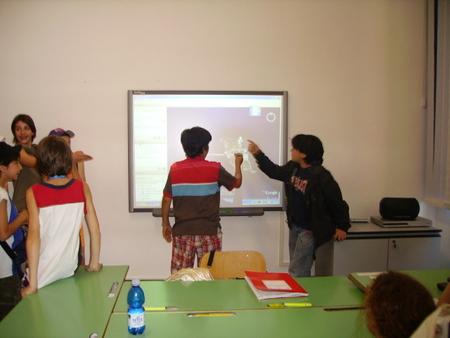 Professione docente:
didattica e mediazione
anche tecnologica
Docente ricercatore
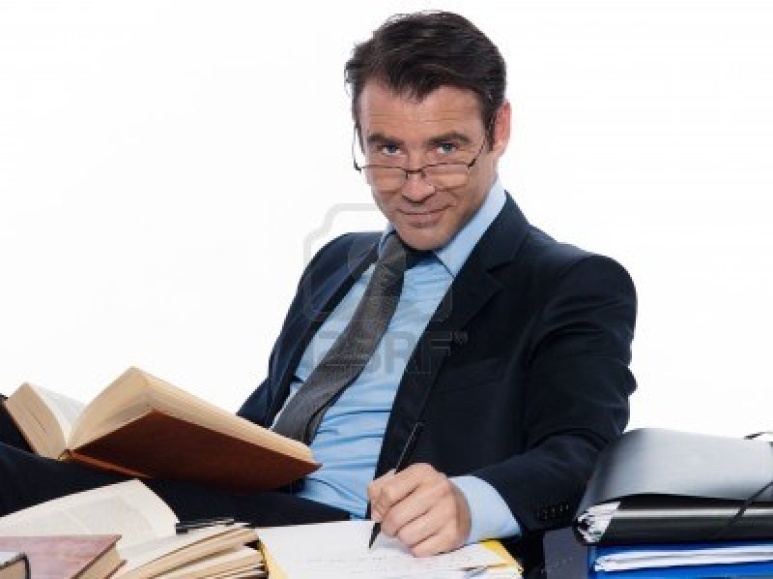 Sociologia
Didattica
Organizzazione
Docimologia
Psicologia età evolutiva
Storia
Sviluppo cognitivo
Tecnologie
Dinamiche di gruppo
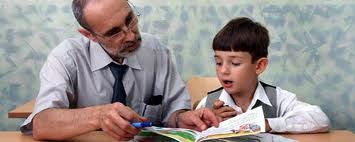 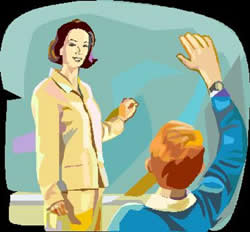 Padroneggia varie forme di mediazione didattica
INFLUISCE
Si avvale di svariate strategie didattiche;
Incoraggia l’iniziativa
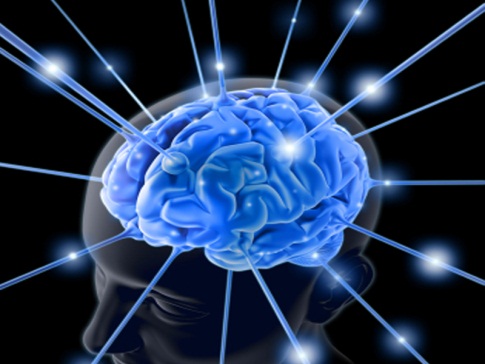 Potenziamento rete concettuale: METACOGNIZIONE
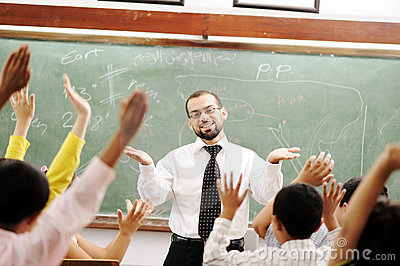 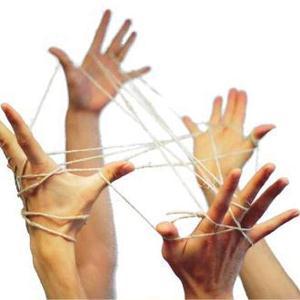 Ha competenze comunicativo/relazionale
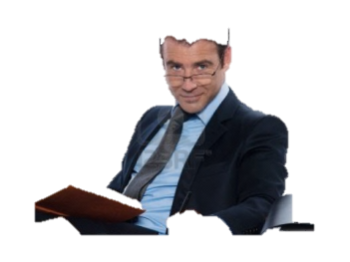 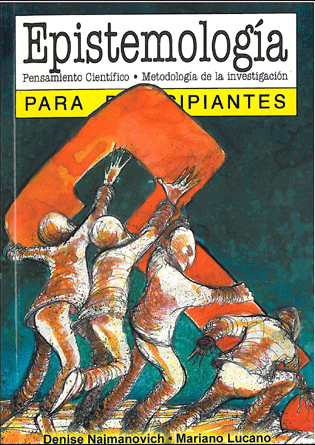 Padroneggia conoscenze disciplinari
DOCENTE competente
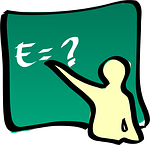 APPROCCIO PROBLEMATICO
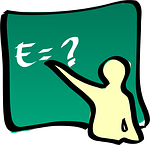 SOCIETA’
SCUOLA
CULTURA
Vygotskij
APPROCCIO PROBLEMATICO
Azione della scuola
ZONA di SVILUPPO POTENZIALE
ZONA
di SVILUPPO PROSSIMALE
Mediazione didattica
ZONA 
di SVILUPPO ATTUALE
Mediazione didattica
studente
studente
professionista
persona
Azione della scuola
ZONA di SVILUPPO POTENZIALE
ZONA
di SVILUPPO PROSSIMALE
ZONA
di SVILUPPO ATTUALE
ZONA
di SVILUPPO ATTUALE
Mediazione didattica
ZONA 
di SVILUPPO ATTUALE
studente
Mediazione didattica
studente
studente
studente
persona
professionista